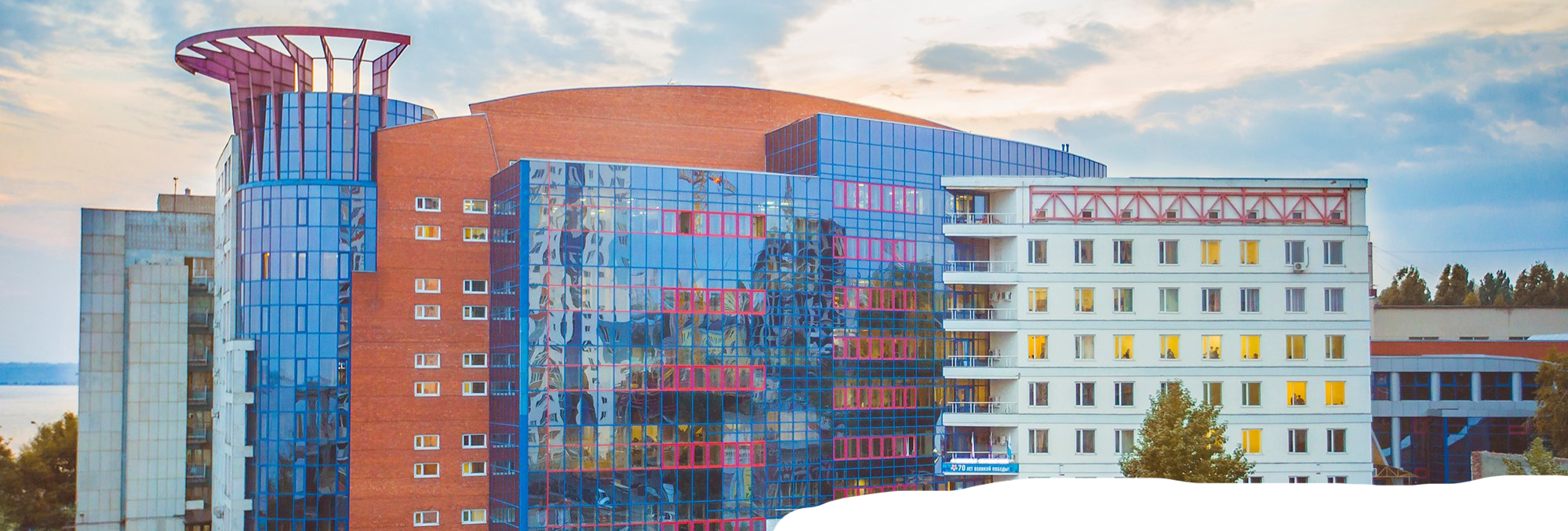 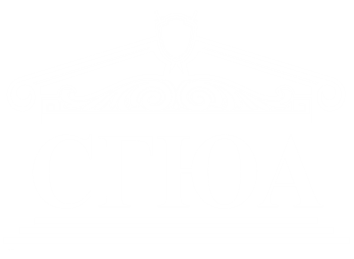 ПРЕЗЕНТАЦИЯ ЭЛЕКТИВНОЙ ДИСЦИПЛИНЫ

«ПРАВОПРИМЕНИТЕЛЬНЫЕ ТЕХНОЛОГИИ В ОБЕСПЕЧЕНИИ НАЦИОНАЛЬНОЙ БЕЗОПАСНОСТИ 
РОССИЙСКОЙ ФЕДЕРАЦИИ»

КАФЕДРА ТЕОРИИ ГОСУДАРСТВА И ПРАВА
РЕМОНТ
Дисциплина предназначена для
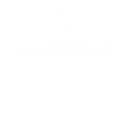 обучающихся по специальности 40.05.01 Правовое обеспечение национальной безопасности.
РЕМОНТ
Цель освоения дисциплины
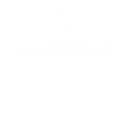 Подготовка обучающихся к практической правовой деятельности по обеспечению законности и правопорядка, безопасности личности, общества и государства путем выработки умений и навыков правильного составления, толкования, оформления юридических документов.
РЕМОНТ
Задачи дисциплины
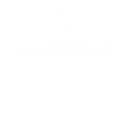 уяснение особенностей правоприменительных технологий в системе обеспечения национальной безопасности;
овладение методикой решения профессиональных задач по обеспечению законности и правопорядка, безопасности личности, общества и государства;
формирование способности в письменной и устной речи правильно оформлять результаты профессиональной деятельности.
РЕМОНТ
В ходе освоения дисциплины изучается:
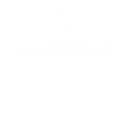 1) Сущность, объекты национальной безопасности, субъекты обеспечения  национальной безопасности Российской Федерации.
2) Принципы, функции, формы, методы обеспечения национальной безопасности.
3) Зарубежный опыт обеспечения  национальной безопасности.
4) Понятие, структура, формы выражения, виды правоприменительных технологий.
РЕМОНТ
В ходе освоения дисциплины изучается:
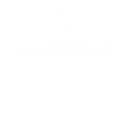 5) Значение правоприменительных технологий в обеспечении национальной безопасности.
6) Правоприменительные технологии в обеспечении национальной безопасности  на федеральном,  региональном и муниципальном  уровне.
7) Технологии правоохранительной деятельности в сфере национальной безопасности.
8) Технологии в деятельности негосударственных субъектов обеспечения национальной безопасности.
РЕМОНТ
Тематический план дисциплины
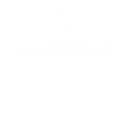 Тема 1. Обеспечение национальной безопасности Российской Федерации.

Тема 2. Понятие правоприменительной технологии и ее значение в обеспечении национальной безопасности России.

Тема 3. Правоприменительная технология в государственной системе обеспечения национальной безопасности.
РЕМОНТ
Тематический план дисциплины
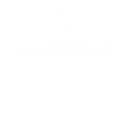 Тема 4-5. Правоприменительная технология в правоохранительной системе обеспечения национальной безопасности.

Тема 6-7. Правоприменительная технология в общественной системе обеспечения национальной безопасности.

Тема 8. Правоприменительная технология в обеспечении национальной безопасности  на региональном и муниципальном  уровне.
РЕМОНТ
Форма проведения занятий
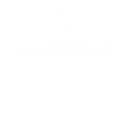 Теоретические опросы;
   Анализ новостей в сфере обеспечения национальной безопасности Российской Федерации;
   Круглые столы;
   Подготовка процессуальных документов;
   Практические задачи.
РЕМОНТ
Значение дисциплины 
для практической работы юриста
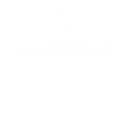 Знание особенностей правоприменительных технологий;
Умение определять вид правоотношения и подлежащие применению нормы материального и процессуального права;
Возможность принимать обоснованные юридически значимые решения и оформлять их в соответствии с действующим законодательством Российской Федерации; 
Выявлять, пресекать, раскрывать и расследовать правонарушения, посягающие на безопасность личности, общества и государства.
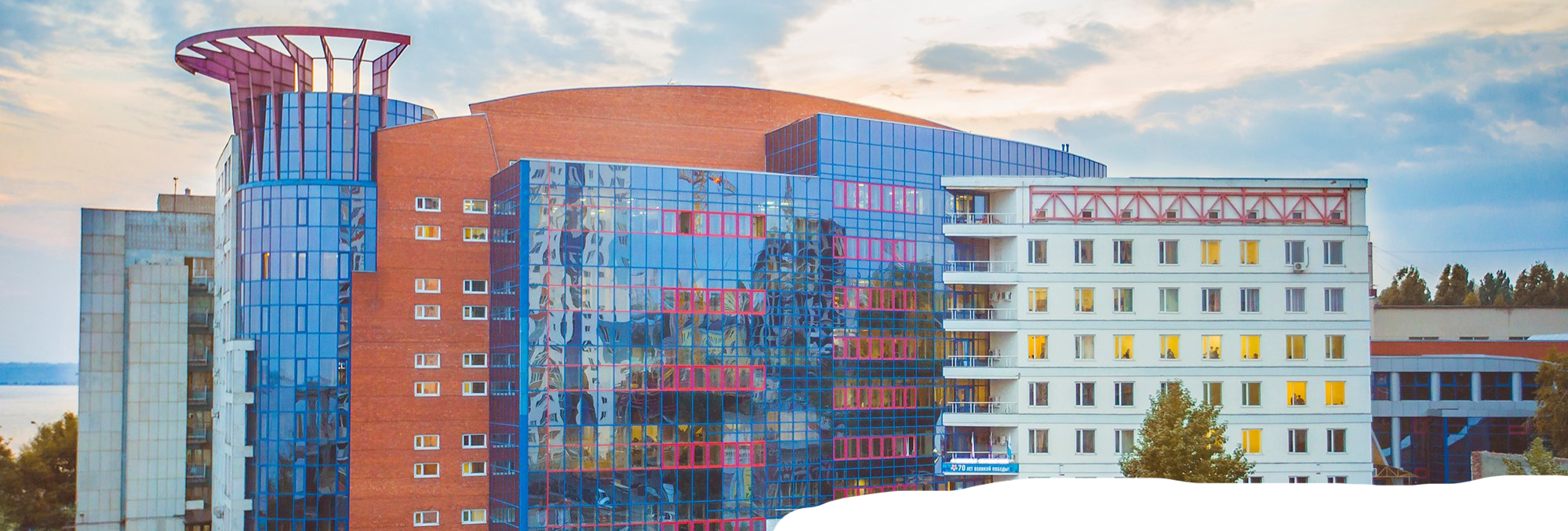 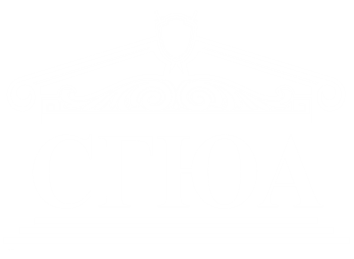 СПАСИБО ЗА ВНИМАНИЕ!